Dvanáctý týdenCzech for Foreign MU Staff: Beginners 1
Twelfth week
1
Kateřina Frecerová
Akuzative Ma
Str. 34
2
Kateřina Frecerová
34/1 Má John velkou rodinu? Audio
34/2 Mark correct forms. Reading
	vdaná, ženatý X svobodný
	děti
34/3 True or false? 

Grey box  fill in objekt from the text
3
Kateřina Frecerová
4
Kateřina Frecerová
Verbs associated with accusative
DÁT SI (Dám si kávu / káva). 
HLEDAT (Hledám restauraci / restaurace).
MÍT (Mám bratra / bratr = a brother). 
CHTÍT (Chci čokoládu / čokoláda).
JÍST (Jím sýr a lososa / sýr a losos).
PÍT (Piju kofolu / kofola).
MÍT RÁDA (Mám rád/a pivo / pivo).
VIDĚT (Vidím studenta / student).
STUDOVAT (Studuju češtinu / čeština).
UČIT SE (Učím se matematiku / matematika = a math).
KUPOVAT, POSLOUCHAT, OBĚDVAT, DĚLAT, UČIT, VAŘIT, PSÁT, ČÍST…
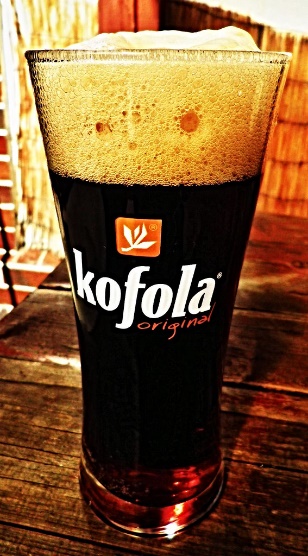 5
Kateřina Frecerová
How do we know when to use the accusative?
You should learn the verbs after which the acc. is used (dát si, hledat, …).
These verbs are transitive. We can use direct object in accusative after them. WHY? You can say I DRINK SOMETHING.
Intransitive verbs are verbs after we cannot use a direct object in accusative: být, pracovat, spát. WHY? You can not say: I SLEEP SOMETHING (intransitive verb).  This might help you decide whether you should use accusative after a verb.
6
Kateřina Frecerová
34/4

34/5

81/20  mobile „e“: dědeček, tatínek, pes = dědečka, tatínka, psa

81/21

80/17

WORDWALL
7
Kateřina Frecerová
MÁM RÁDA / MÁM RÁD DĚDEČKA (DĚDEČEK)
HLEDÁM PSA. 
MŮJ BRATR JE UČITEL.
HLEDÁTE TATÍNKA? 
JAK SE JMENUJE TVŮJ SYN?
KAMARÁDKA MÁ MALOU DCERU. 
NEJÍŠ ČOKOLÁDOVOU ZMRZLINU?
NEMÁM RÁD ČESNEKOVOU POLÉVKU.
TO JE MŮJ BRATR.
TO NENÍ MOJE MAMINKA? 
KAMARÁD MÁ VELKÉHO SYNA. 
KDE PRACUJE TVOJE SESTRA? 
NEPIJU ČERNÉ PIVO. 
DÁŠ SI SMAŽENÝ SÝR?
8
Kateřina Frecerová
Jmenovat se, pracovat, studovat
Str. 33
9
Kateřina Frecerová
OBSERVE





PRACOVAT Get rid off the OVAT
PRAC = the stem
The stem + type of verb UJ + endings
10
Kateřina Frecerová
33/2

33/4

33/5

33/6 FOR HOMEWORK
11
Kateřina Frecerová
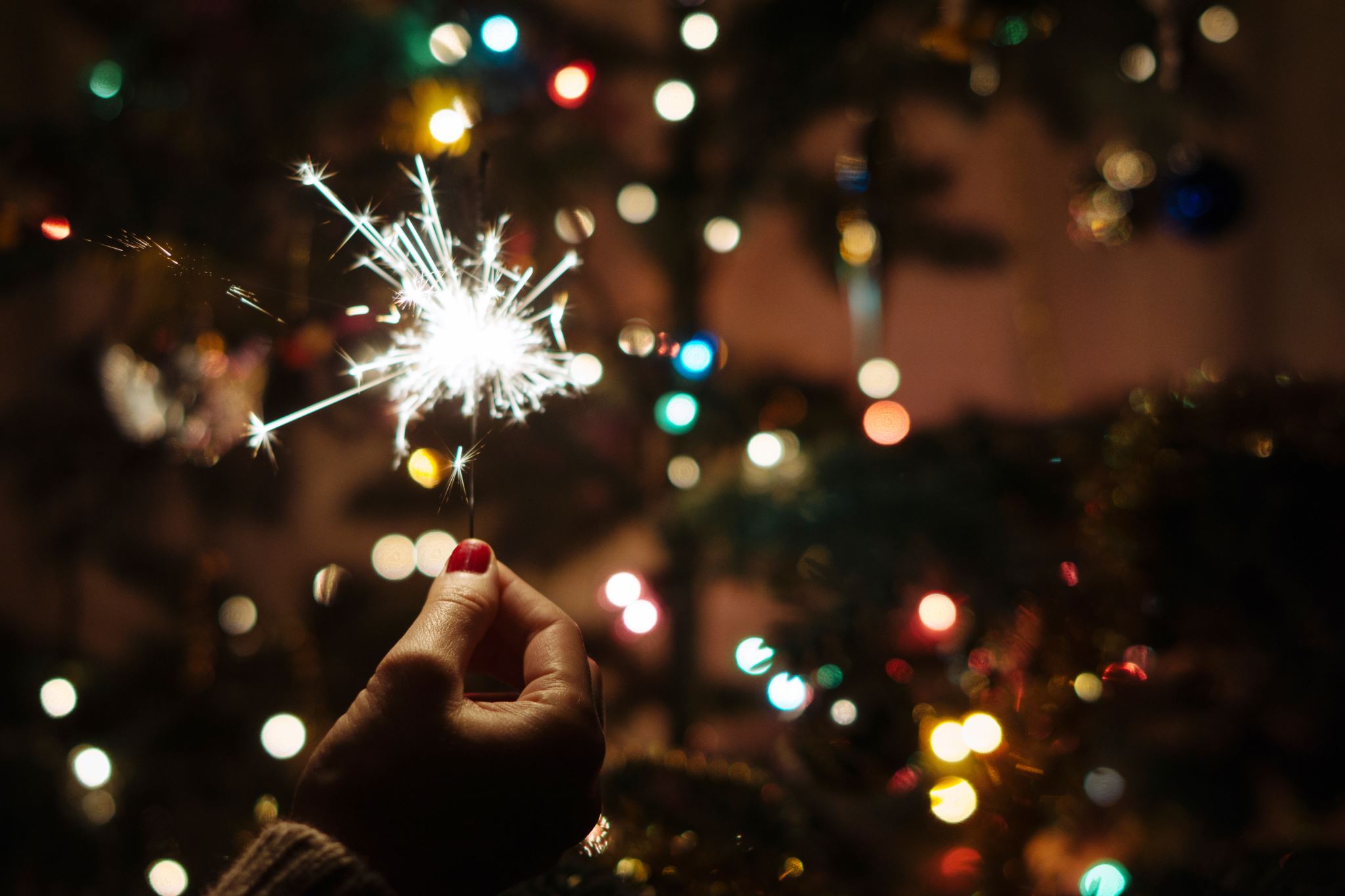 Přeji vám veselé Vánoce a šťastný nový rok.
I wish you Merry Christmas and Happy New Year.
12
Kateřina Frecerová
KOLO
13
Kateřina Frecerová